Preliminary results of coupled HWRF-HYCOM near real-time forecasts
for W. Pacific
Outline:
Verification
Forecast analysis of super Typhoon Jelawat (18w) and Soulik (07w) 
Ocean diagnostics graphics (examples)


Thursday August 1, 2013
August 1, 2013
1
Hurricane Weather Research Forecast model (HWRF) coupled eddy-resolving 3D HYCOM
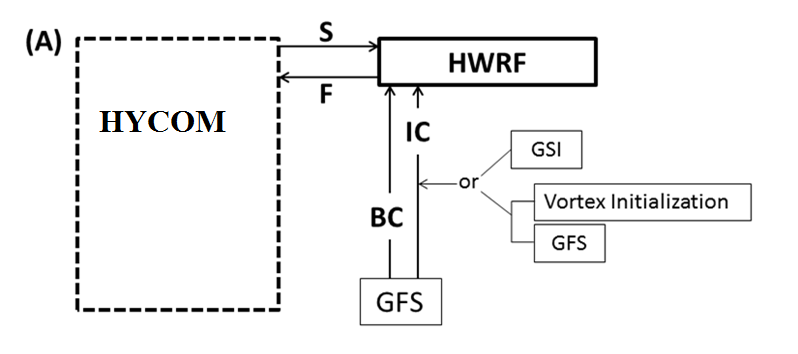 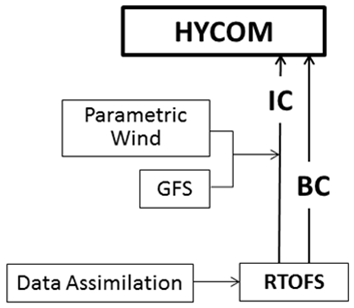 HYCOM: 
IC/BC – real-time & data assimilated fields
dx/dy=9km
32 hybrid layers
Relatively finer resolution of MLD -  1 m (top), 4 m (2nd), …
KPP mixing
August 1, 2013
2
Typhoon Forecasts for 2012-2013: Track (248 cases)
2012: Guchol (05w), Talim (06w), Saola (10w), Tembin (15w), Bolaven (16w), Sanba (17w), Jelawat (18w)
2013: Yagi (03w), Rumbia (06w), Soulik (07w), Cimaron (08w)
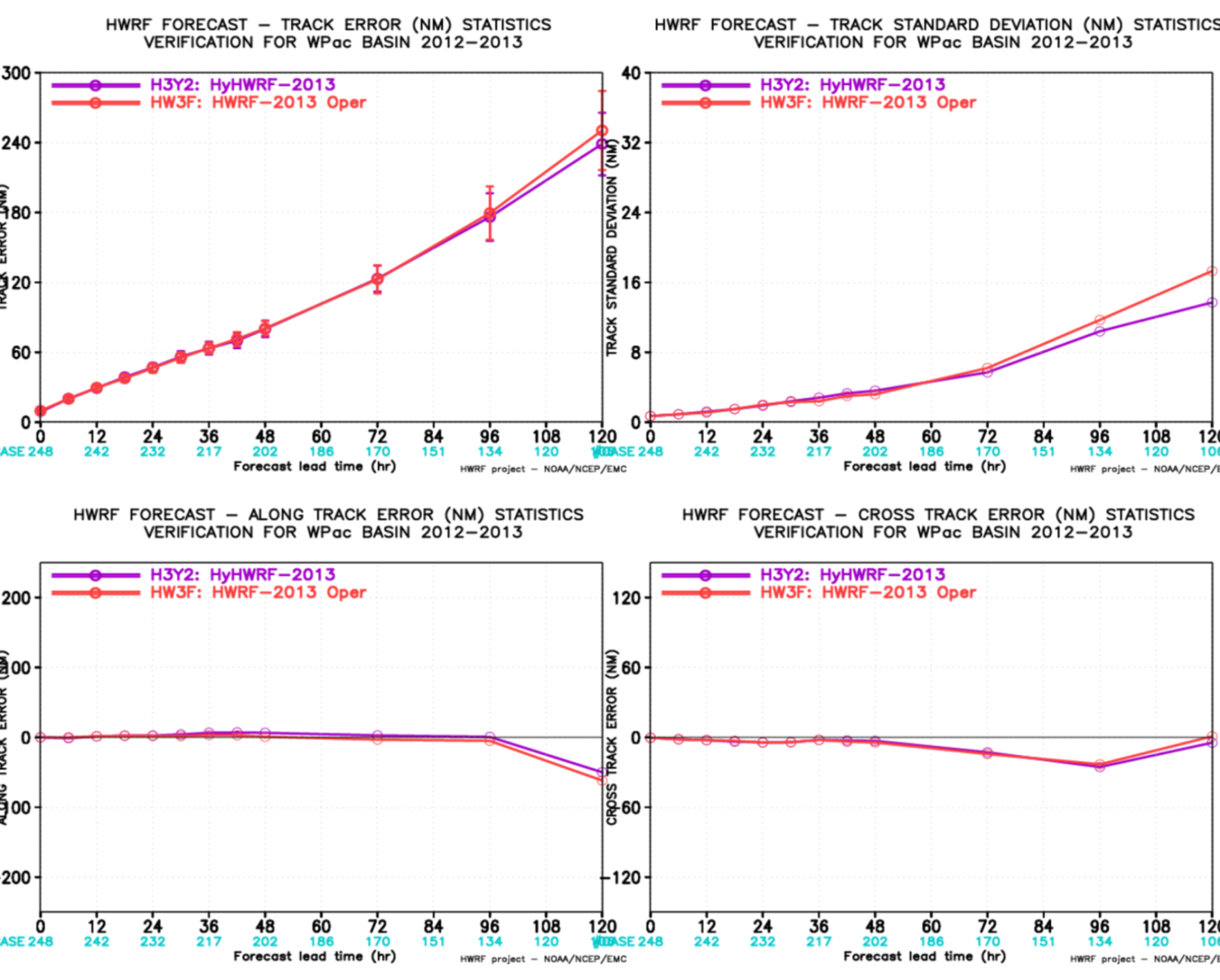 STD
Error
5 Super-Typhoons (underlined) =
4 (2012) + 1 (2013)
HWRF-HYCOM (purple)
HWRF (red)
Better skill from 96-h onward, but little difference elsewhere.
Along Track Error
Cross Track Error
August 1, 2013
3
Typhoon Forecasts for 2012-2013: Intensity (248 cases)
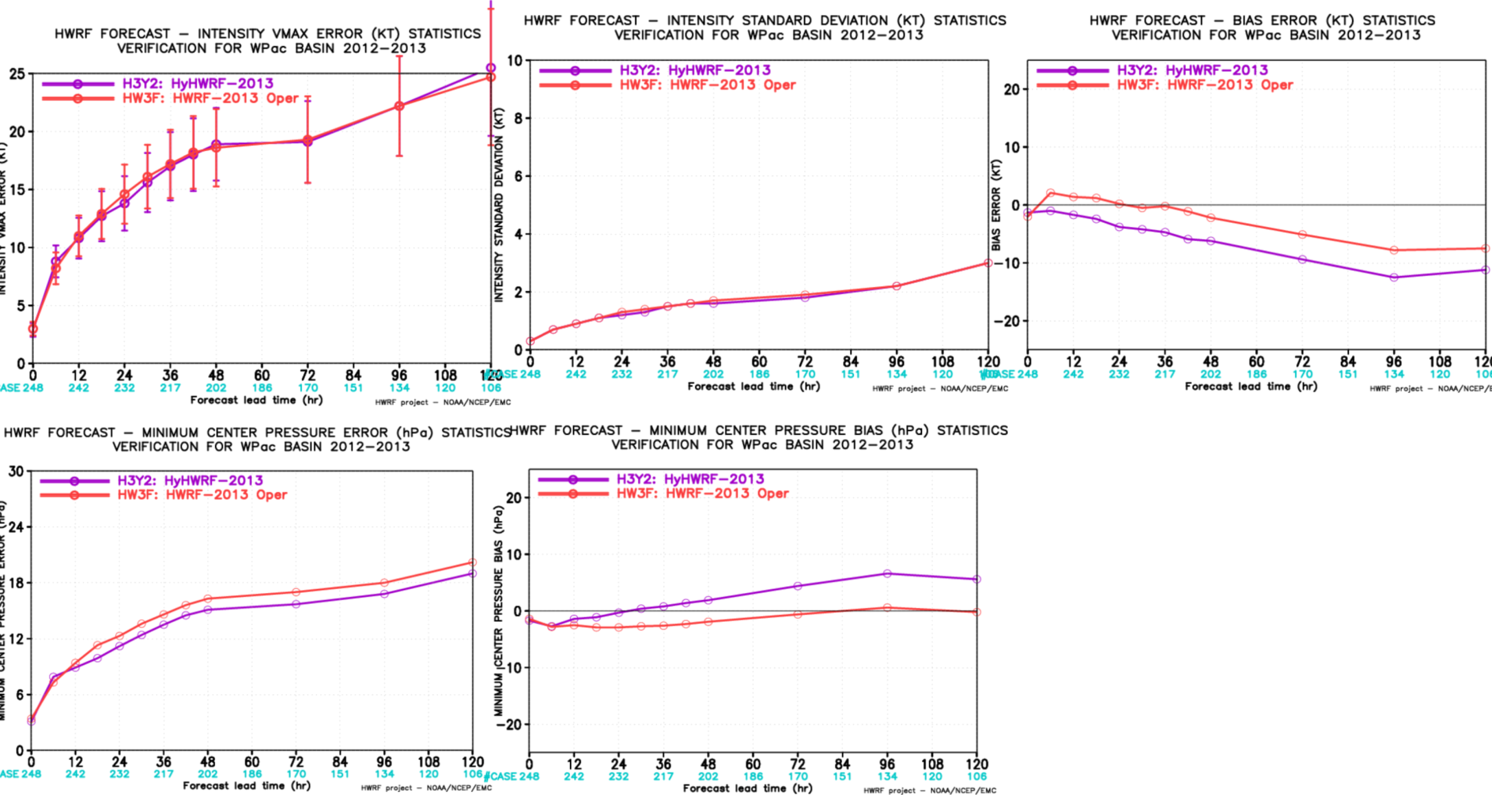 Bias error in Vmax
Vmax  STD
Vmax  error
HWRF-HYCOM (purple)
HWRF (red)
More negative bias error in Vmax.
Lower Pmin and higher Pmin bias.
Pmin bias
Pmin error
Bias error in Vmax and bias in Pmin are mainly contributed by the 2012 cases.
August 1, 2013
4
Typhoon Forecasts for 2012 and 2013: 34-kt Radius
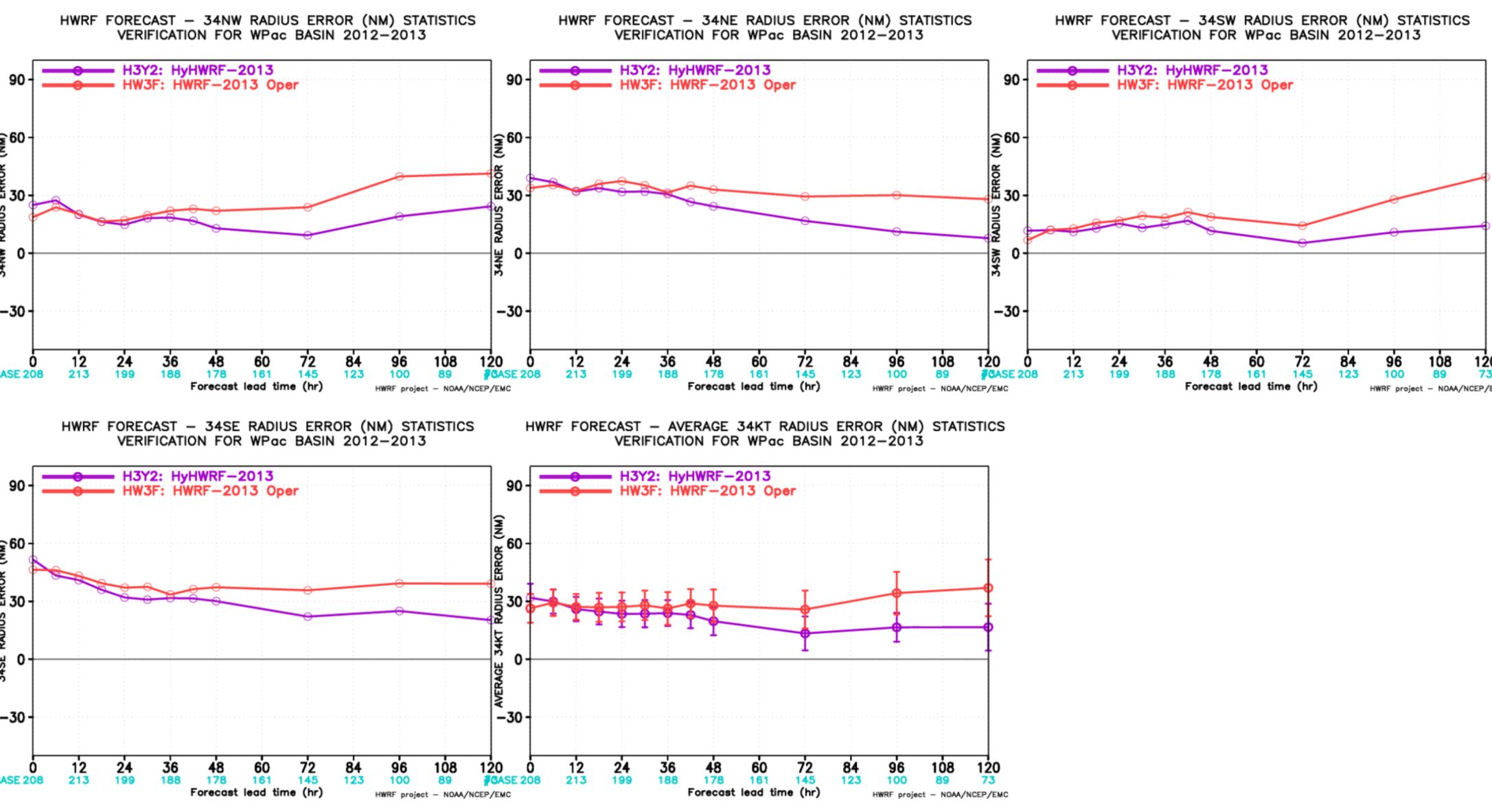 NE
NW
SW
Smaller 34-kt Ri, especially later forecast hours
34-kt Ri decreases with time
Asymmetric: Smaller on the SW quadrant
average
SE
August 1, 2013
5
Typhoon Forecasts for 2012 and 2013: 50-kt Radius
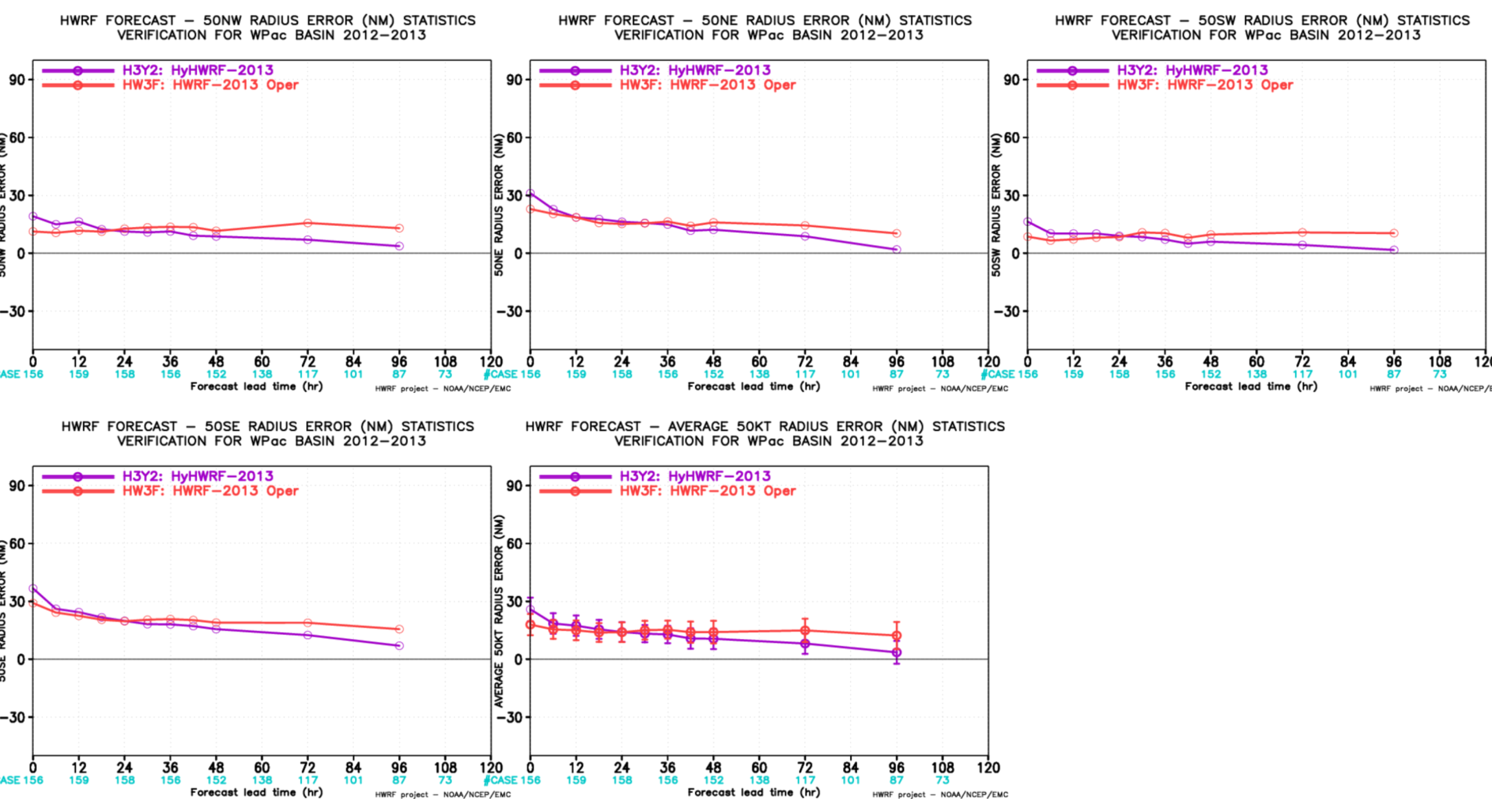 NE
NW
SW
50-kt Ri decreases in time 
Rapid decrease < 12-h.  more contracting outer radius.
Asymmetric: Smaller on the NW/SW quadrants
SE
average
Note: Verification of 65-kt Ri is similar to  50-kt RI
August 1, 2013
6
Typhoon Forecasts for 2012: Intensity (184 cases)
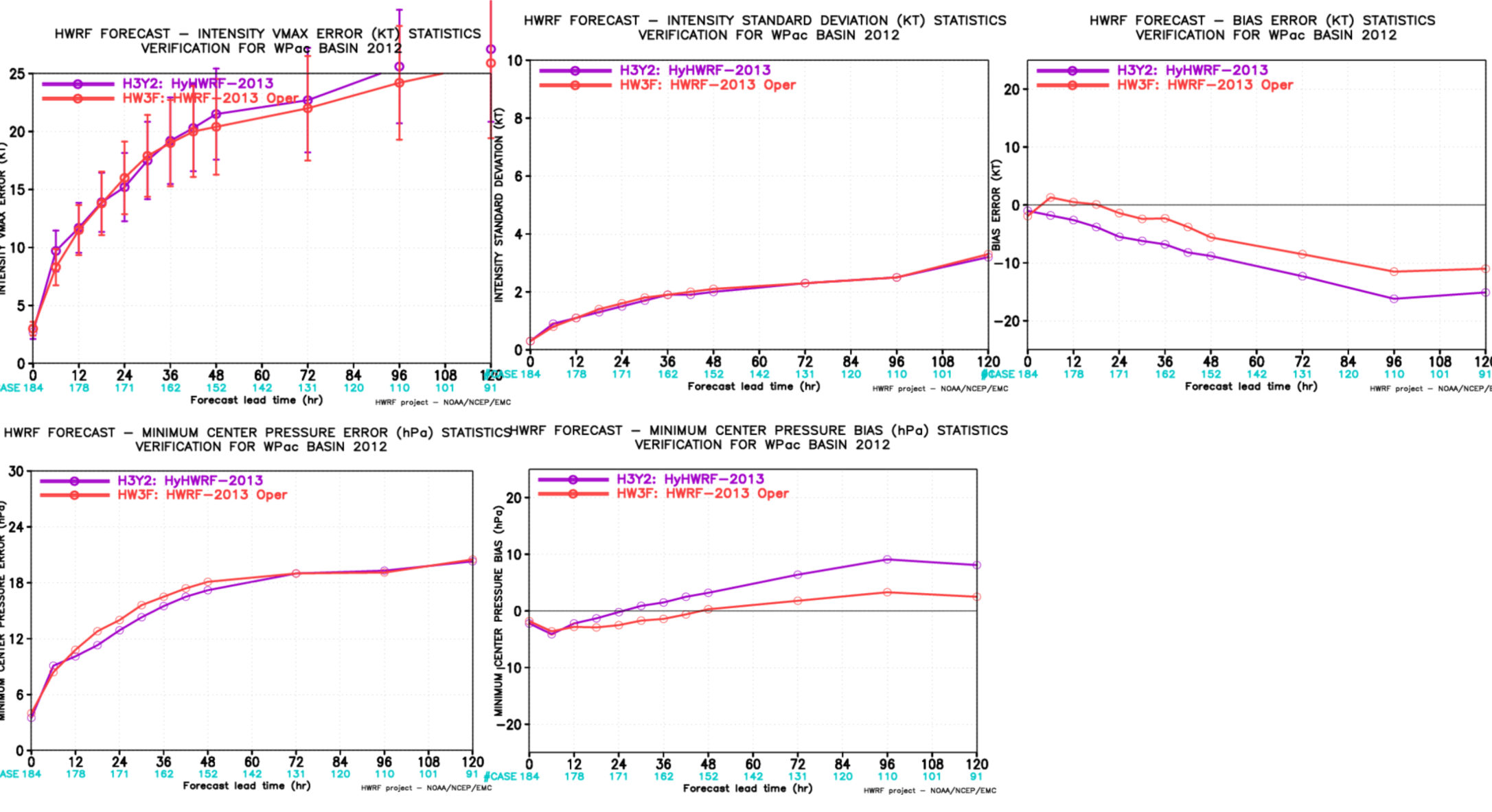 Bias error in Vmax
Vmax  STD
Vmax  error
Vmax:
Pmin:
STD is almost identical; 
Positive error and more negative bias error
Smaller error for forecast hours 12-60; 
Error changes at 24-h from negative to positive.
Pmin error
Pmin bias
7
August 1, 2013
Typhoon Forecasts for 2013: Intensity (64 cases)
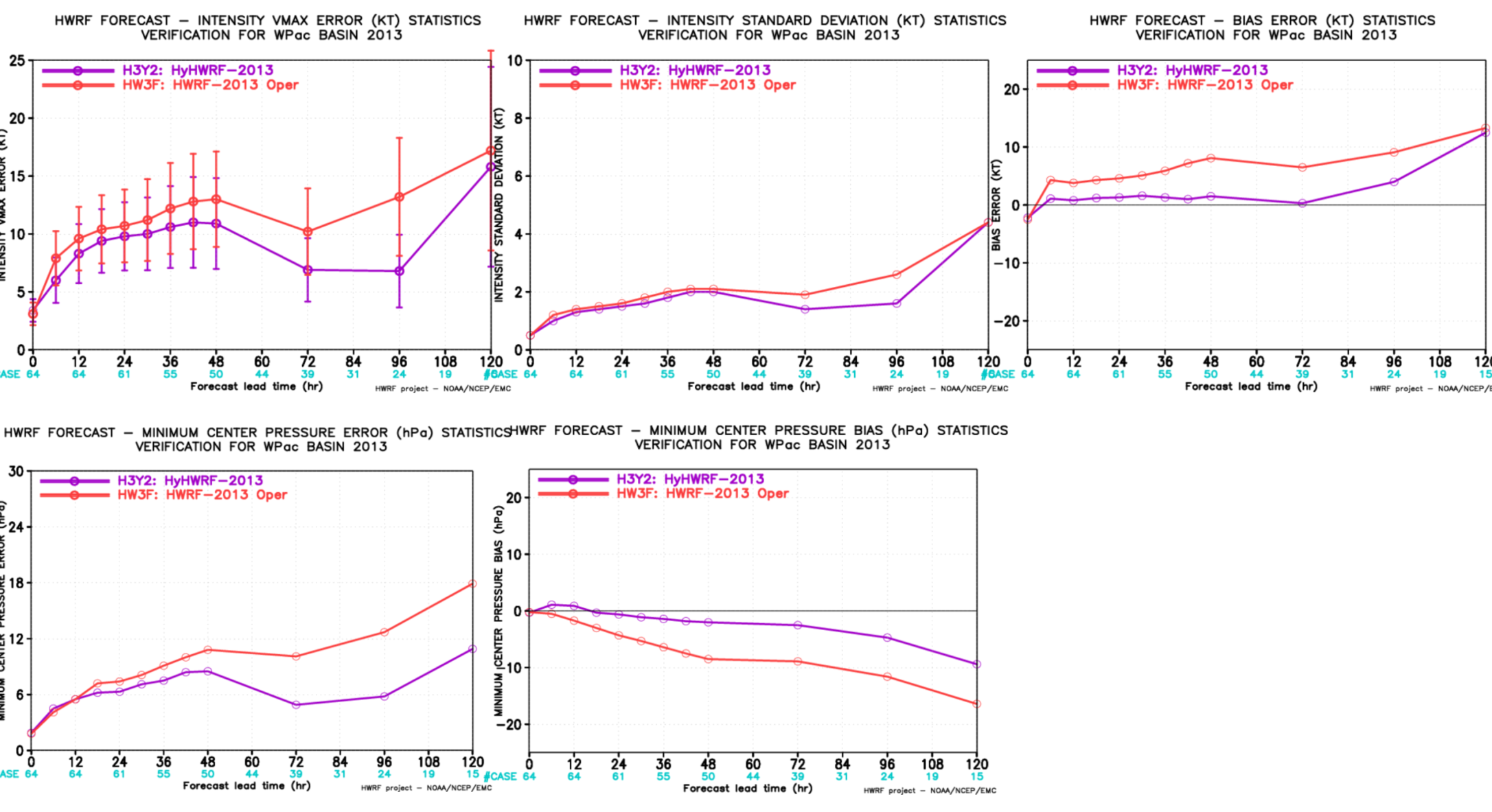 Vmax  error
Vmax  std
Bias error in Vmax
Vmax and Pmin:
Better forecast skill.

Is this because # of cases is smaller, the storms are weak, or their track would be matter?
Pmin bias
Pmin error
8
August 1, 2013
Analysis of the 2012-2013 Typhoon Forecasts
(coupled) HWRF-HYCOM  compared to (non-coupled) HWRF:

Smaller storm size on average, and Contracting with time.
Asymmetric wind pattern.
Slower translation speed (see later)
Lower surface enthalpy (see later)
HYCOM SST cooler than GFS (see later)
Meso-scale dominant (see later)
Next Slides
Analysis  – Jelawat (18W) and Soulik (07W).
August 1, 2013
9
The worst and best case
Super Typhoon 5 (jelawat) for 5-days; and 4 (soulik) for 6-hrs.
Different tracks
Soulik over warm water
Jelawat from warm to cold (similar to Guchol, Bolaven and Sanba)
Worst – Jelawat 18W                                     Best – Soulik 07W
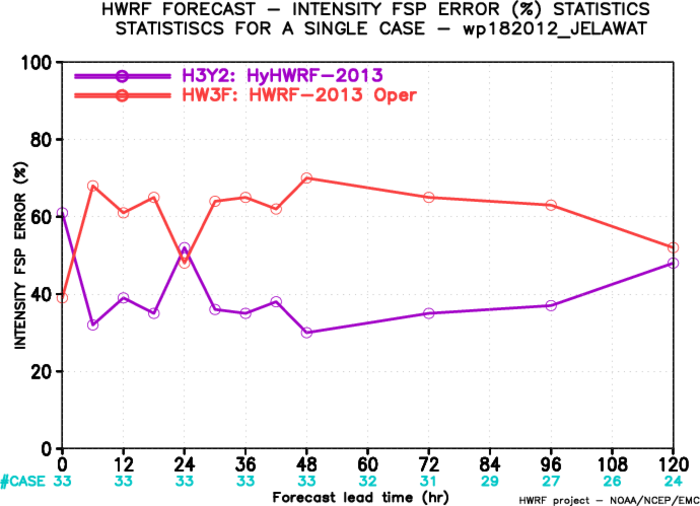 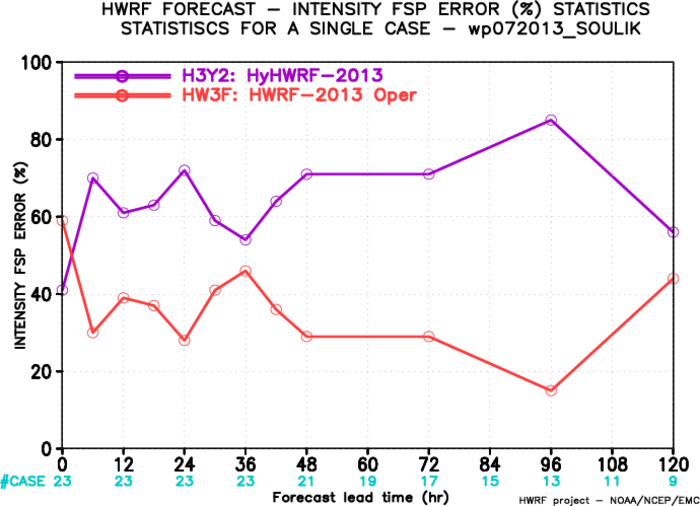 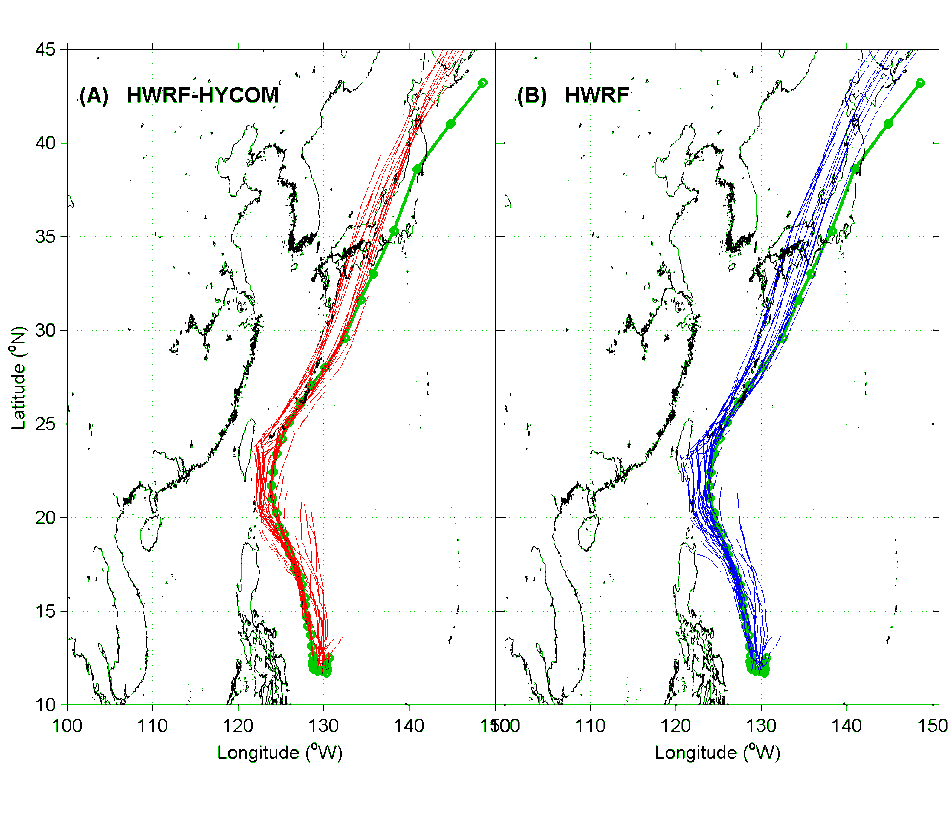 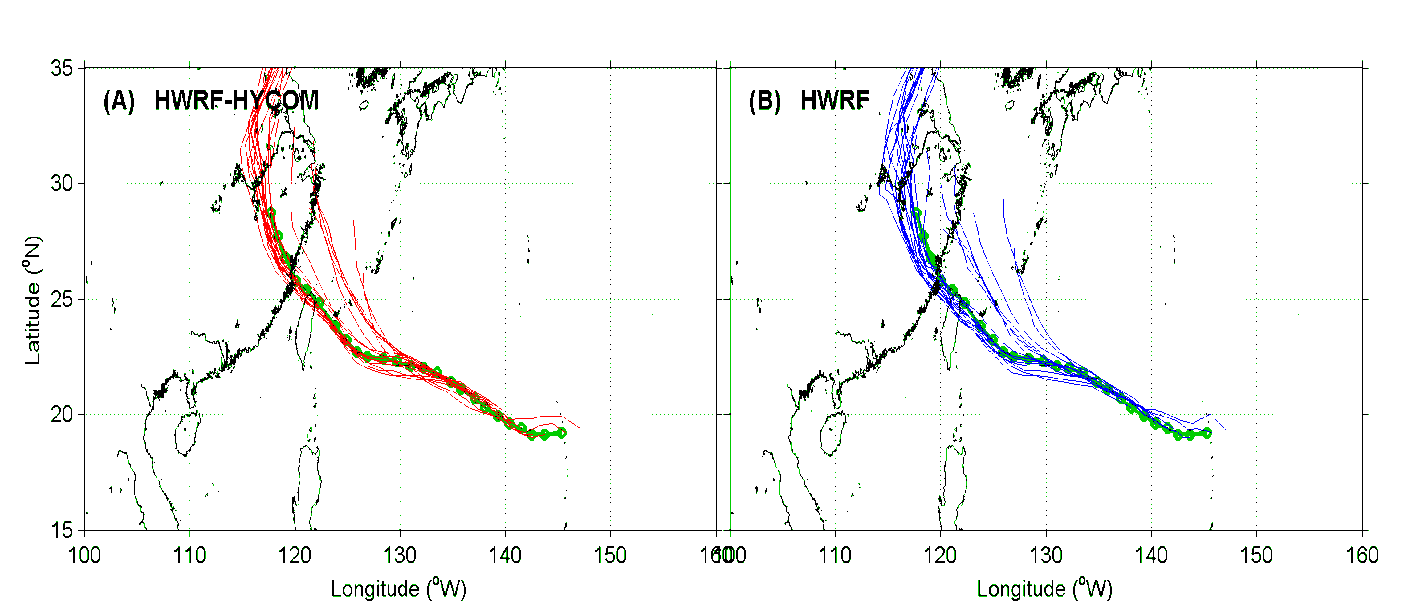 August 1, 2013
10
1-2. Storm size and asymetric wind pattern
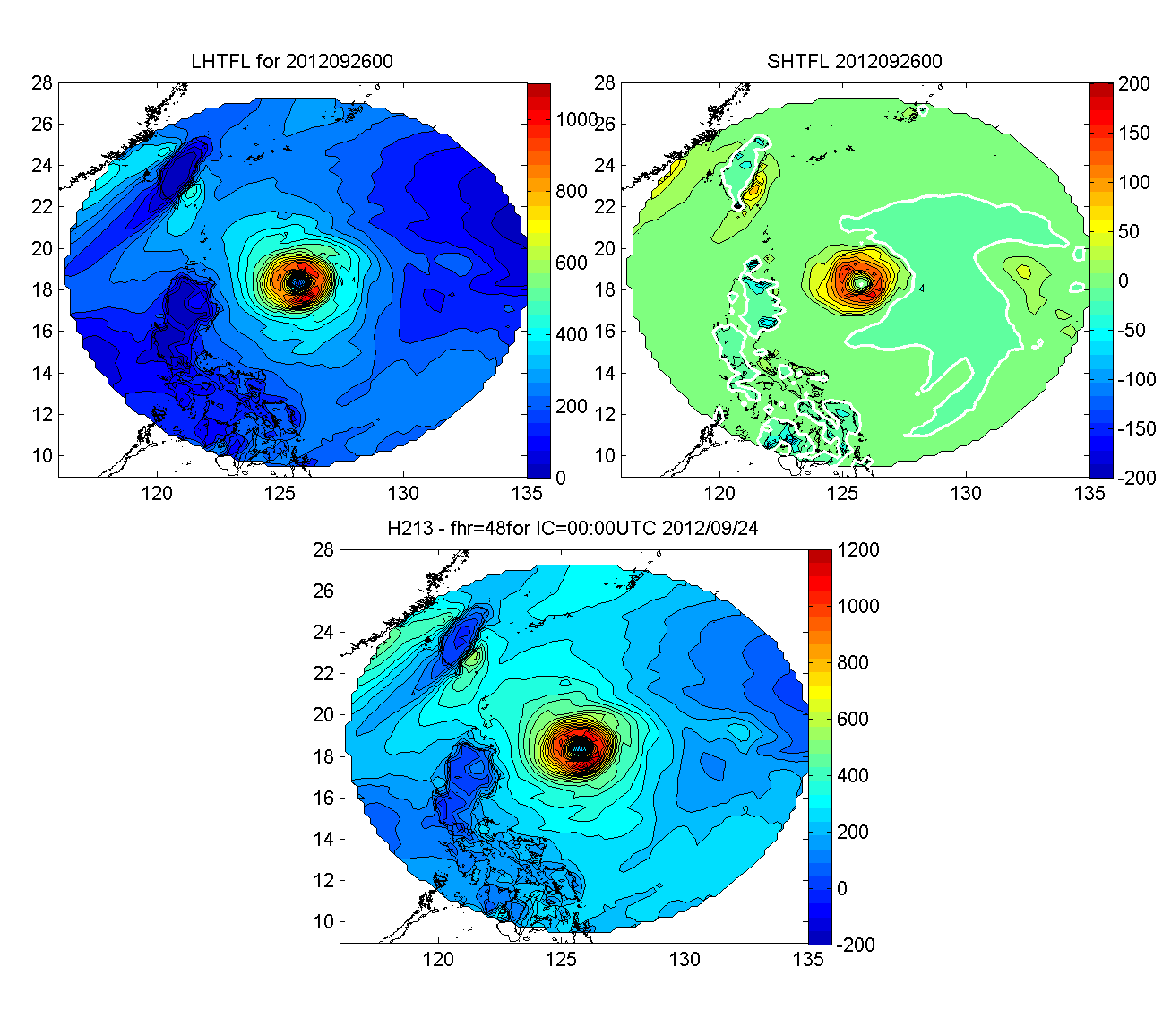 Each panel has:
LHT (top left) 0~1100;
SHT (top right) -200~200;
LHT+SHT (bottom) -200~1200
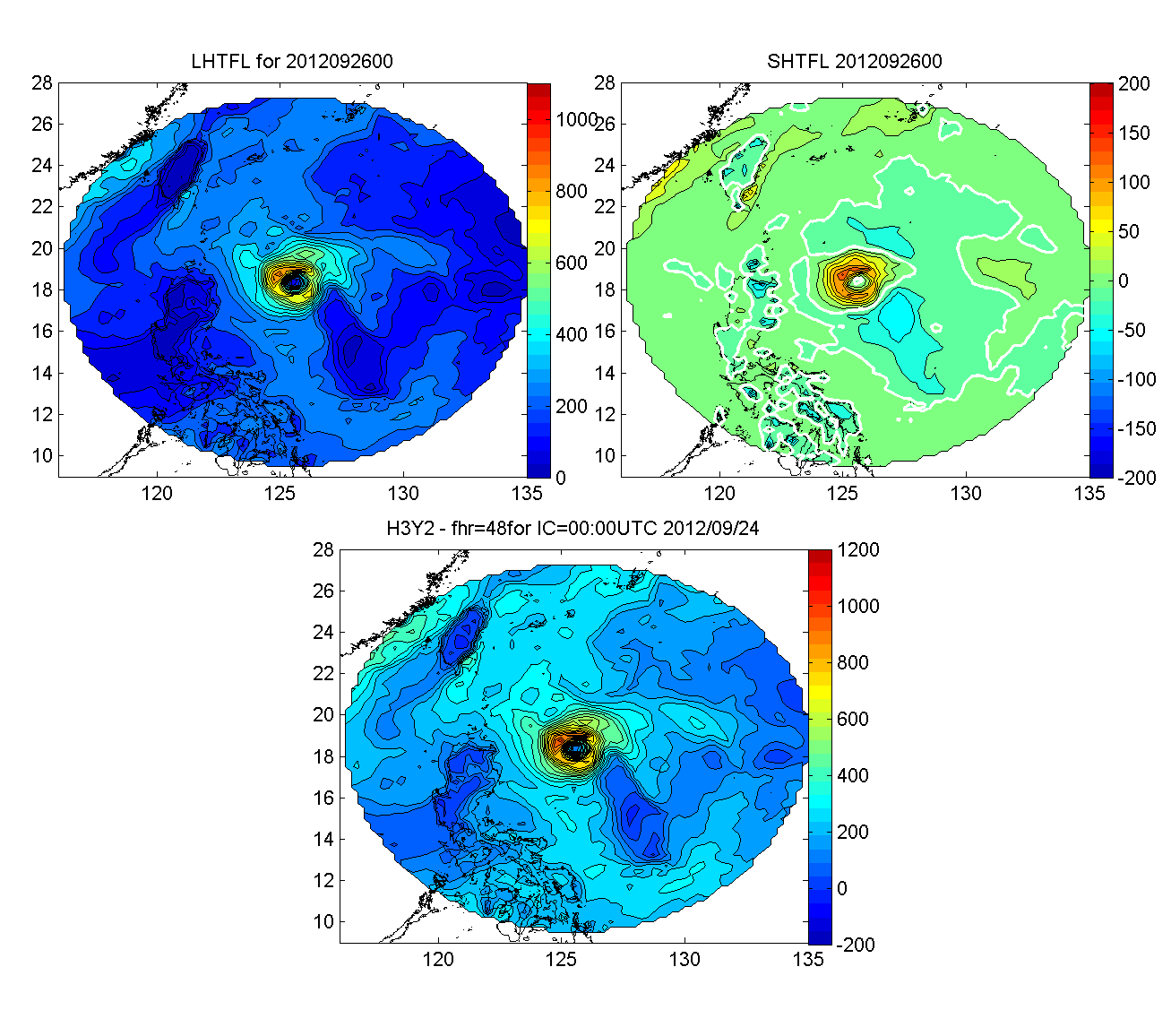 HWRF-HYCOM                              HWRF
Jelawat 18W
In addition to the size and pattern difference, the heat flux magnitude is different: HWRF-HYCOM – lower than HWRF
(details later).

This is an example, but what mentioned above are common.
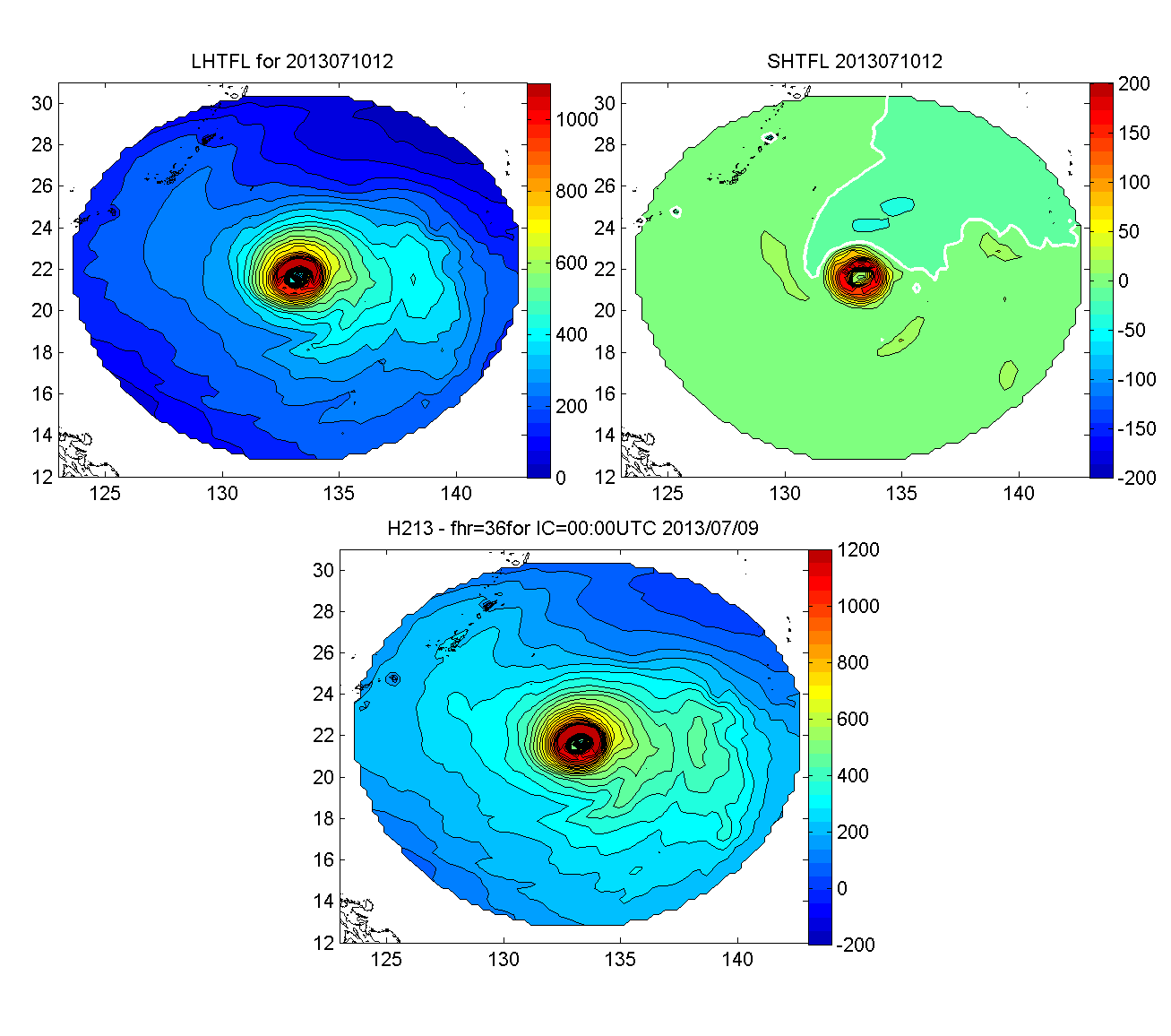 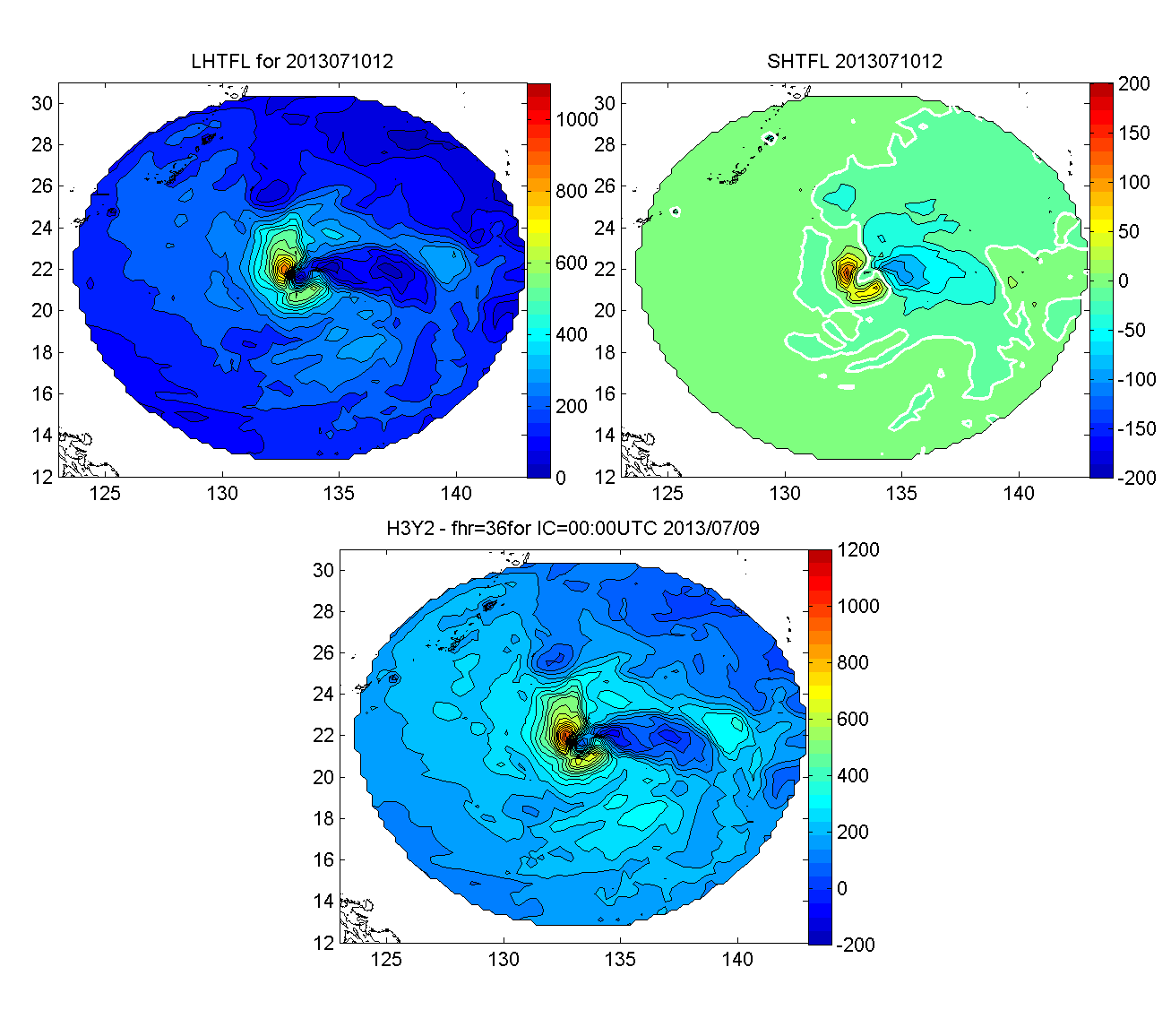 Soulik 07W
11
August 1, 2013
 3. The Storm Translation Speed (m/s)
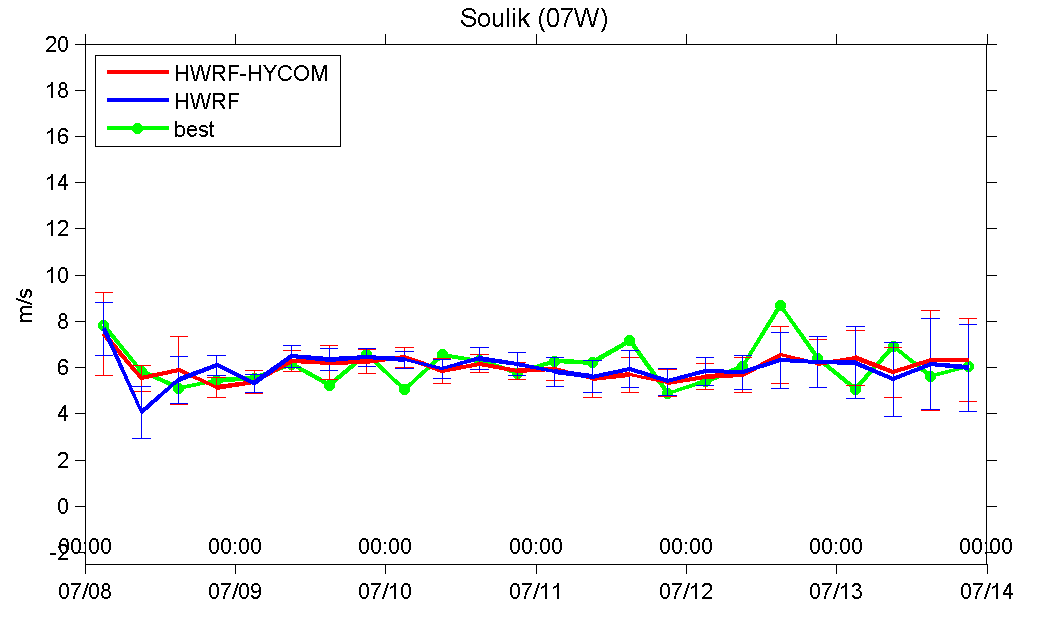 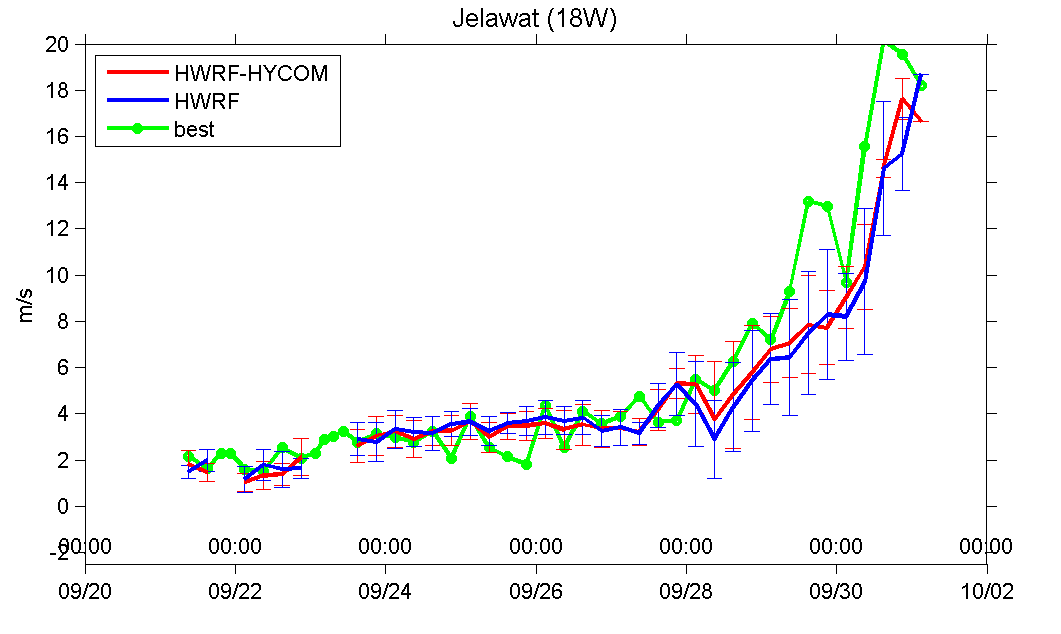 Jelawat 18w
Soulik 07w
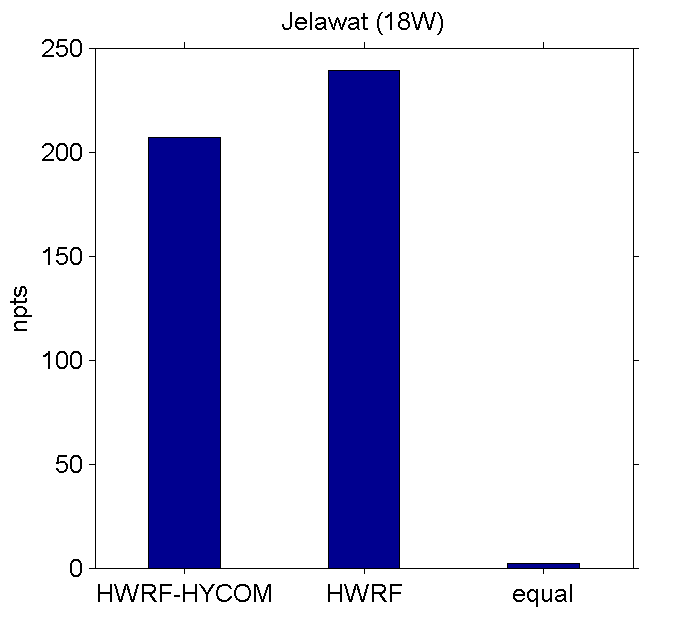 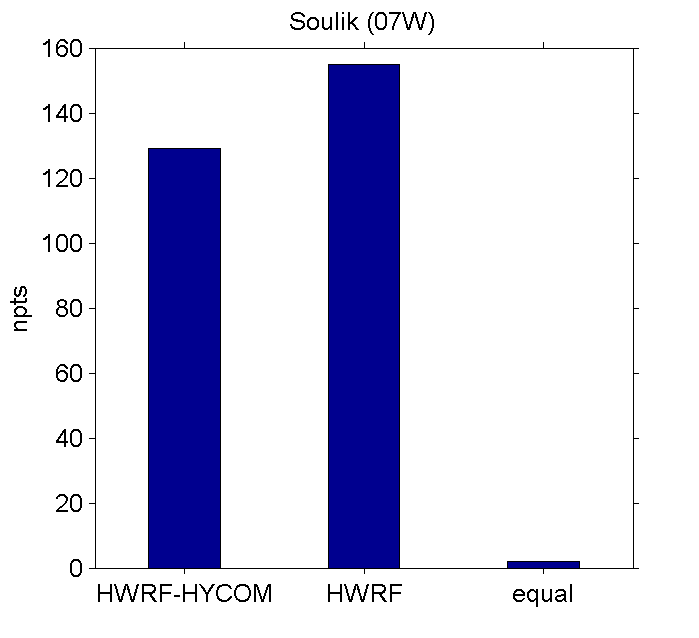 # of counts for higher speed compared to the other.
23 cases
33 cases
12
August 1, 2013
 4. Lower surface enthalpy
Each panel:
LHT+SHT (left); LHT (middle); SHT (right)
for three different cycles
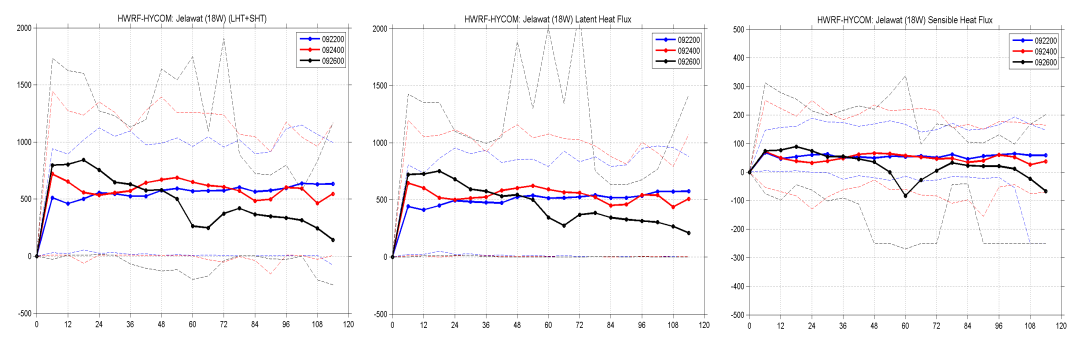 HWRF-HYCOM
HWRF
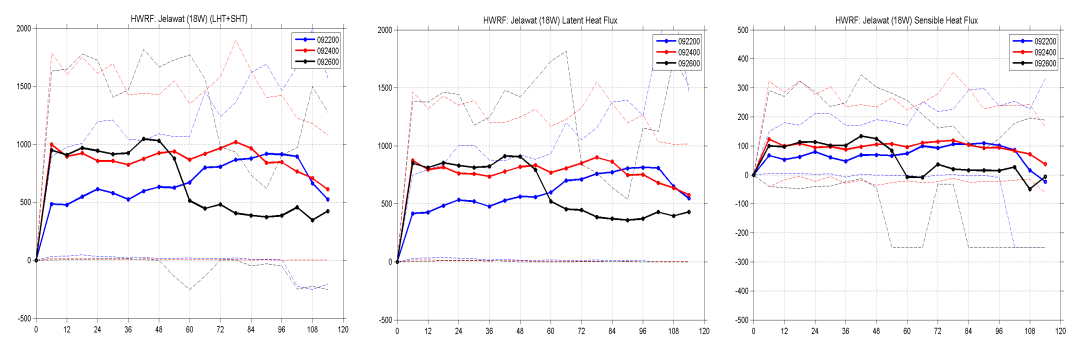 Soulik 07W
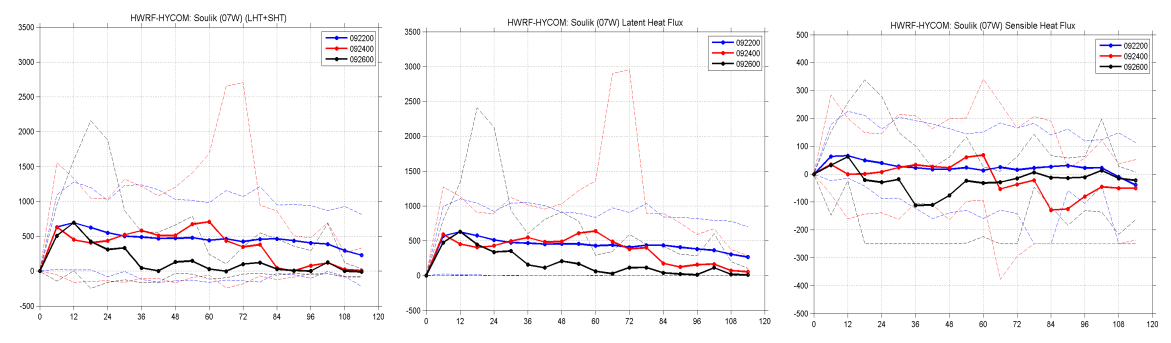 Jelawat 18W
HWRF-HYCOM
Roughly,
LHT+SHT < 300 W/m2
LHT < 200 W/m2
SHT < 80 W/m2
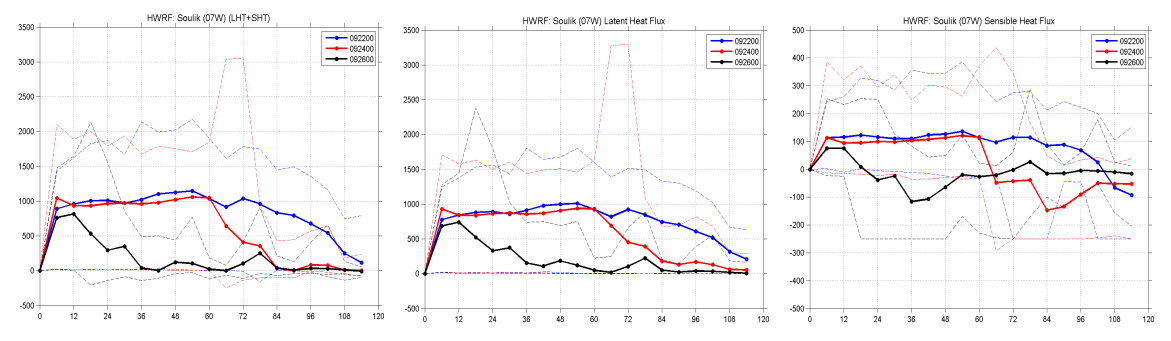 HWRF
13
August 1, 2013
5. HYCOM SST cooler than GFS, but similar to Obs.
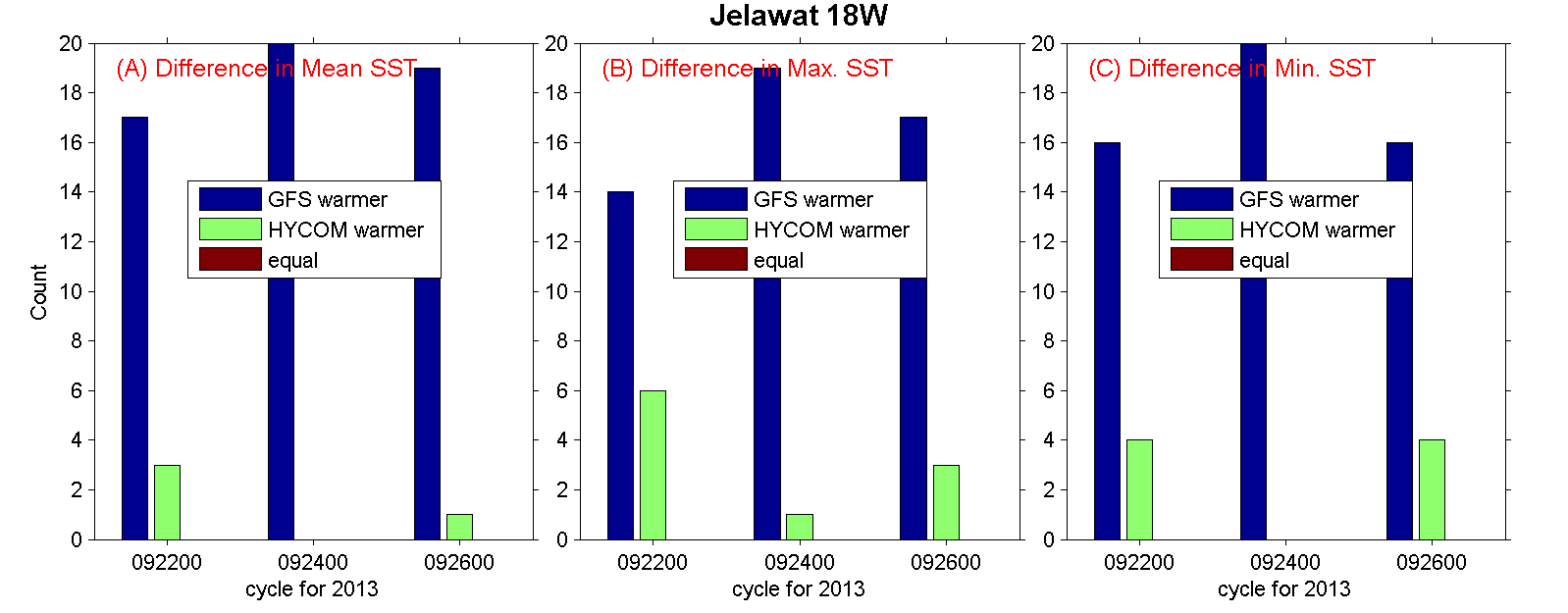 Number of Counter
Footprint average, min. and max. SST (R<=150 km)
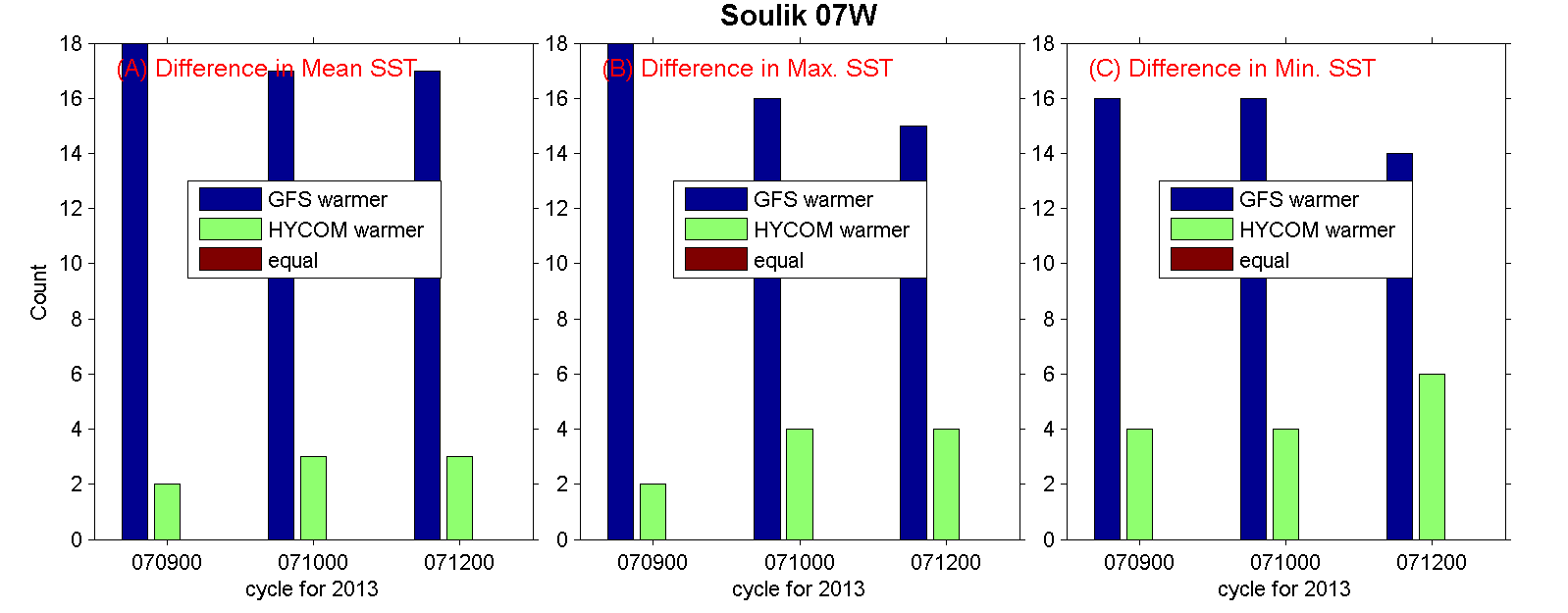 14
August 1, 2013
5. ….    but HYCOM SST similar to Obs.
Daily SST for day 1 (left) and day 5 (right):
HYCOM –
Similar cold wake (~26oC) at a similar degree of cooling (~3oC)
Mesoscale variability
GFS –
No change in GFS SST.
NO cold wake and no cooling
No Mesoscale variability
Comparison against daily TMI & AMSRE OI SST
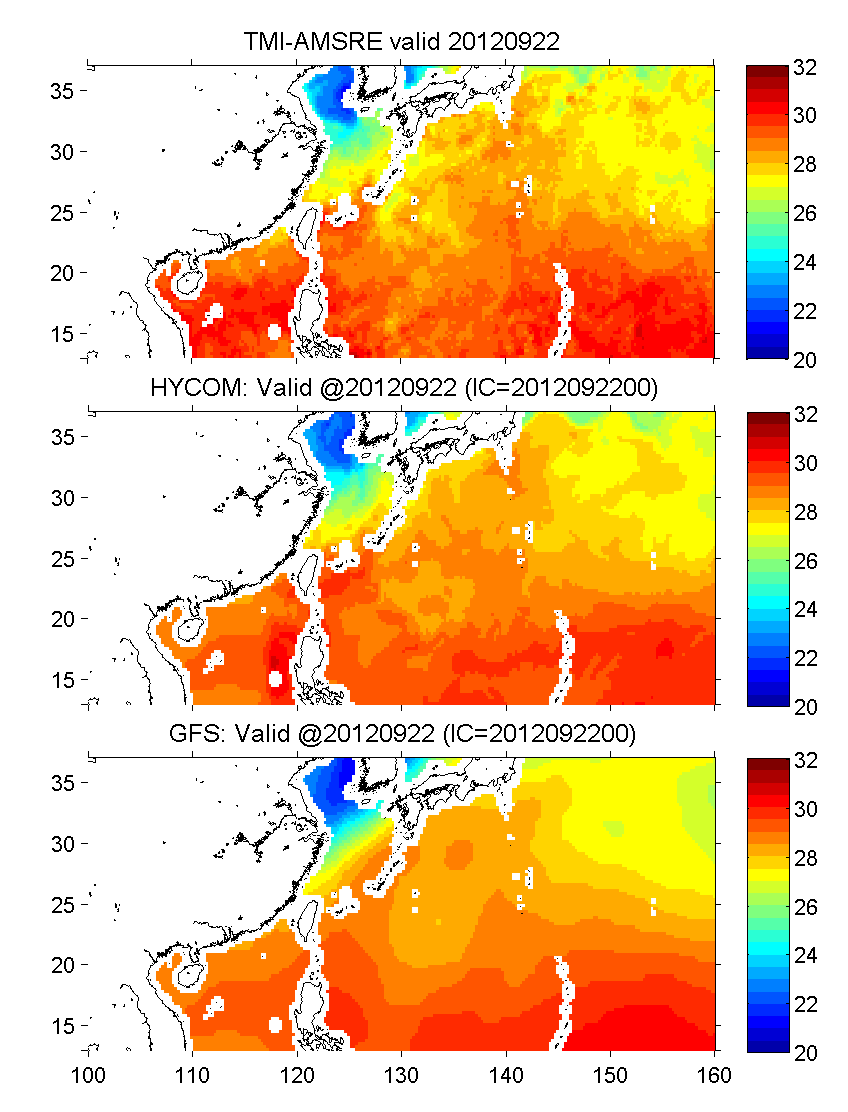 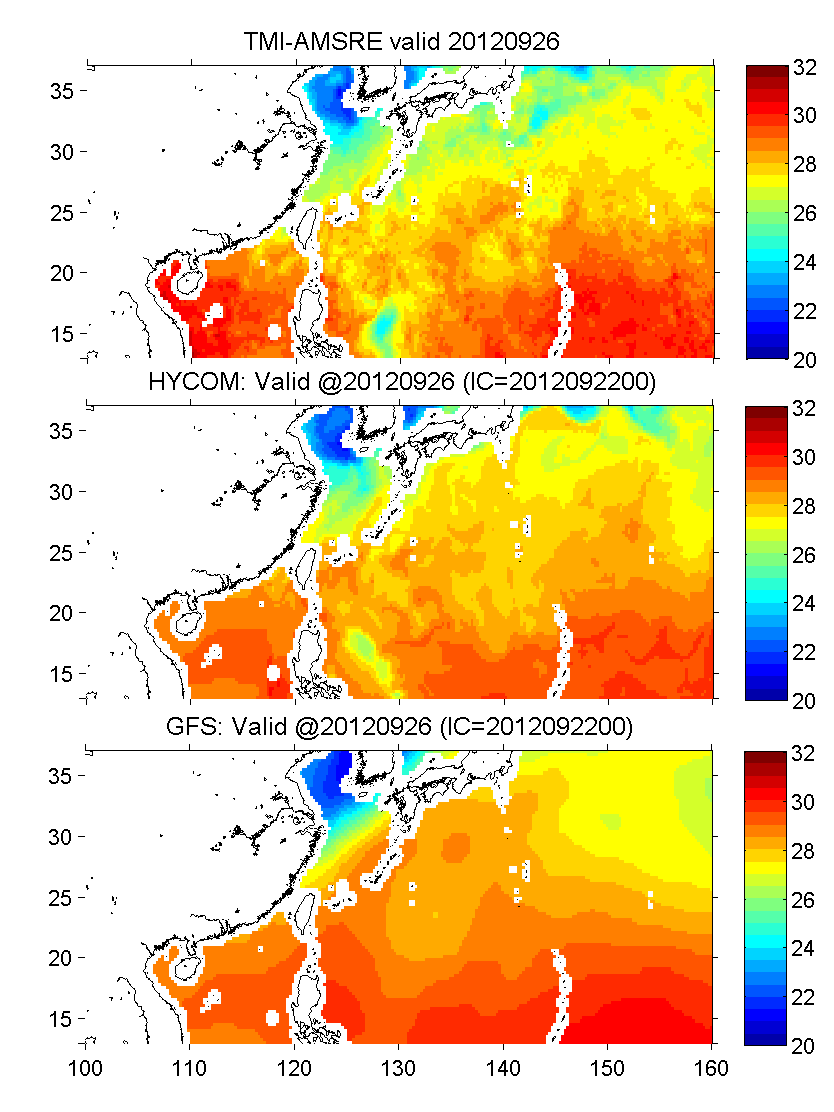 Obs.
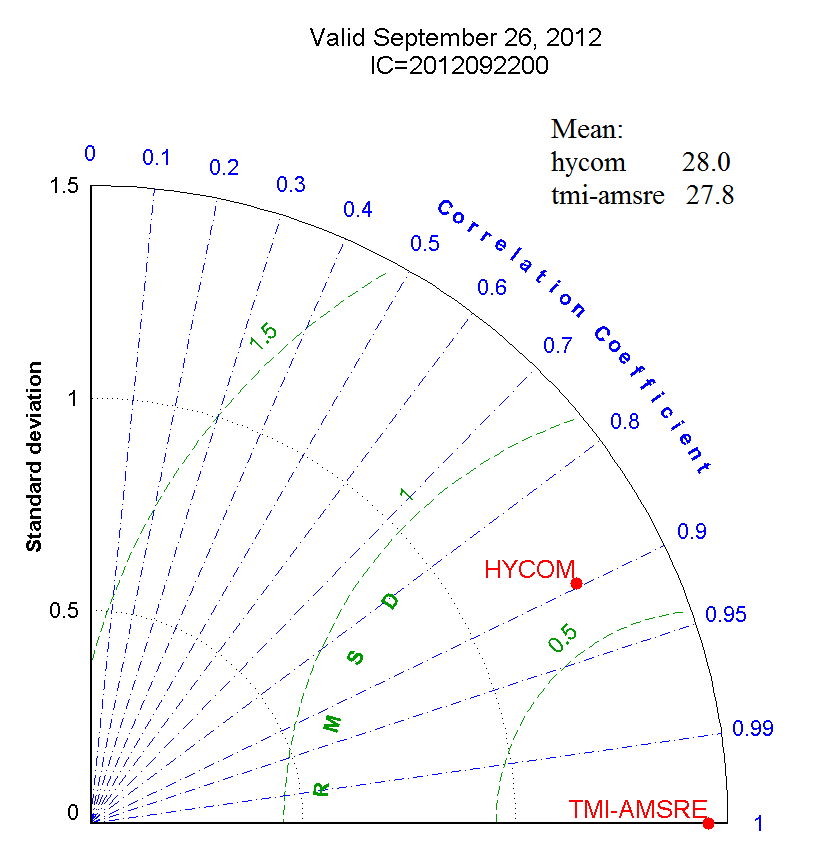 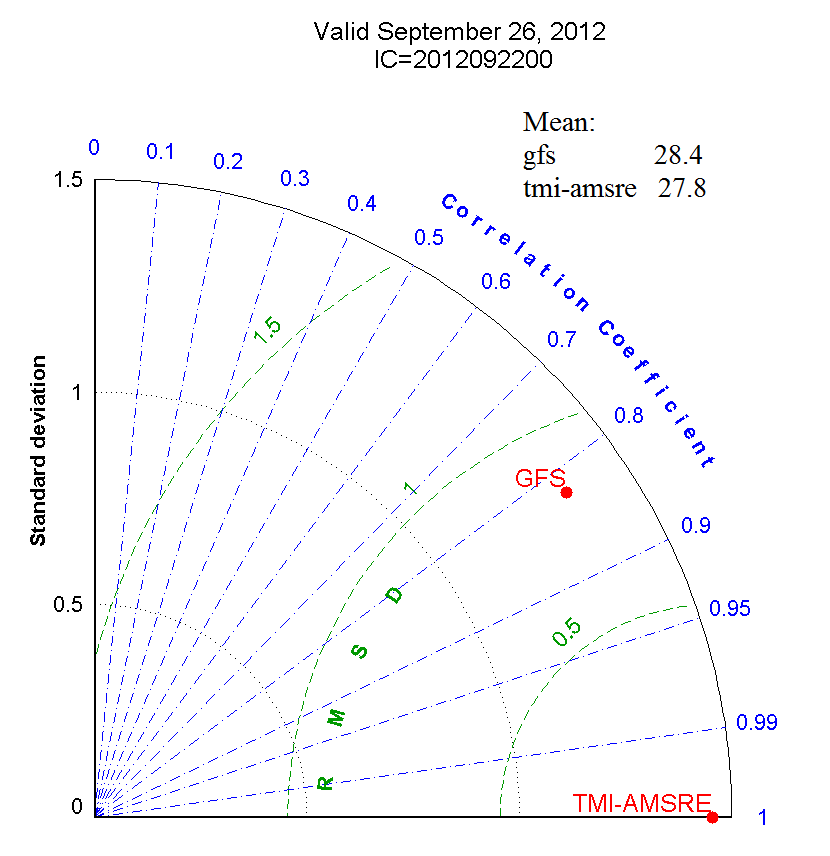 HYCOM
@day 5 Jelawat 18W: cycle=2012092200
GFS
Statistics for day 5:
HYCOM –
Similar magnitude of mean
Higher correlation coefficient (0.9)
Lower RMSD (0.6) and STD 0.5).
15
August 1, 2013
5. ….    but HYCOM SST similar to Obs.
Daily SST for day 1 (left) and day 5 (right):
HYCOM –
Similar cold wake (~26oC) at a similar degree of cooling (~4oC)
Mesoscale variability
GFS –
No change in GFS SST.
NO cold wake and no cooling
No Mesoscale variability
@day 1
HYCOM –  Weaker cooling
GFS – relatively warm
Comparison against daily TMI & AMSRE OI SST
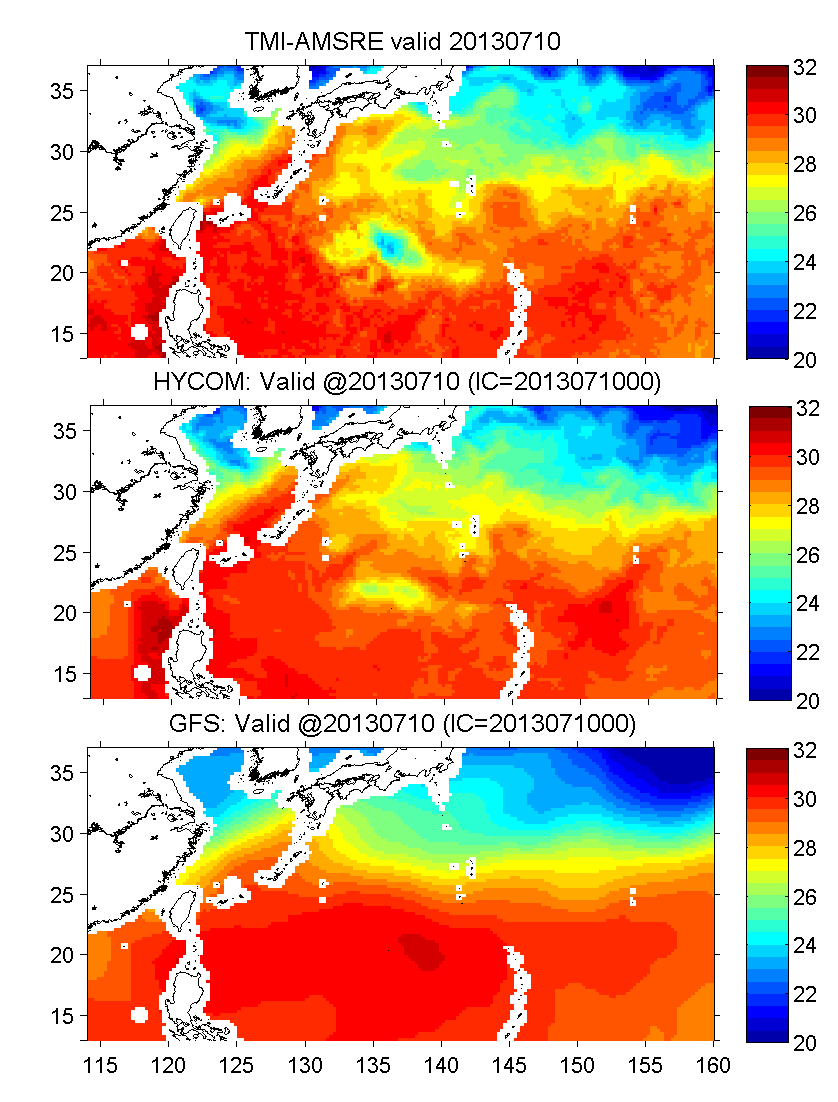 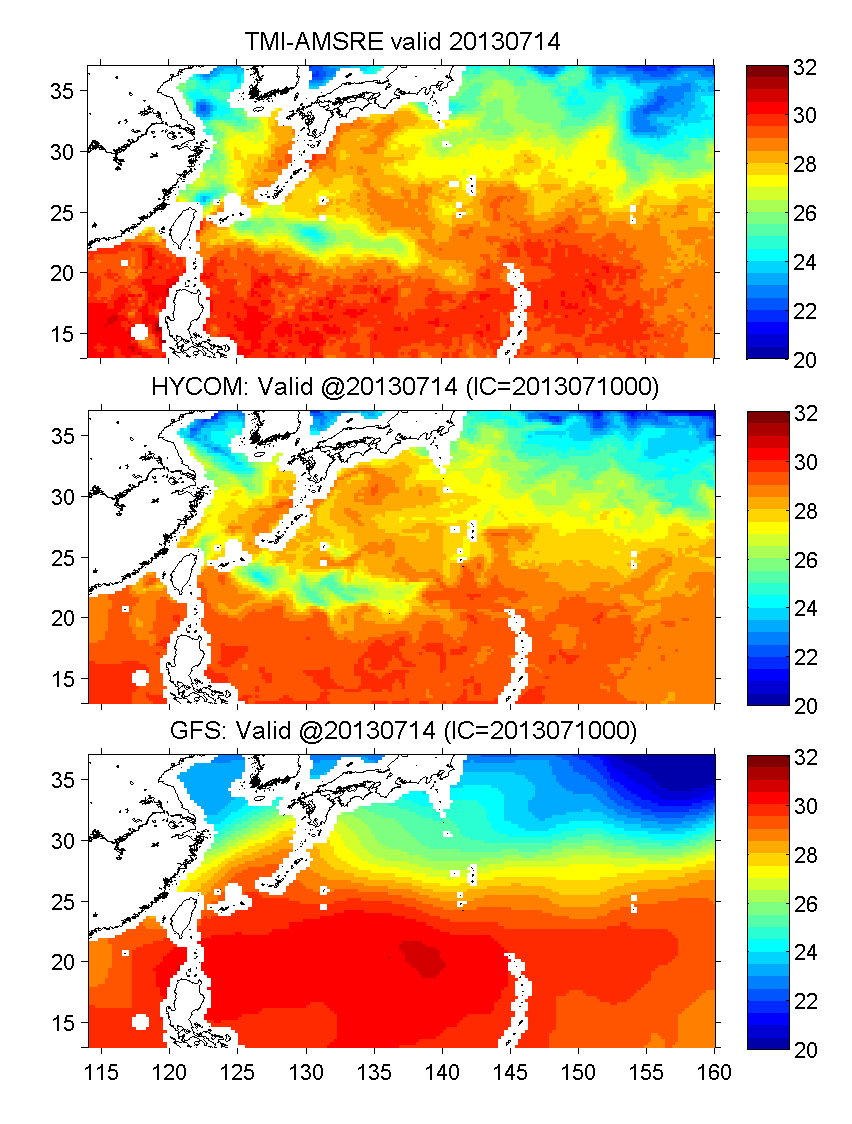 @day5 Soulik 07W: cycle=2013071000
Statistics for day 5:
HYCOM –
Similar magnitude of mean
Higher correlation coefficient (0.93)
Lower RMSD (0.6) and STD 0.5).
Obs.
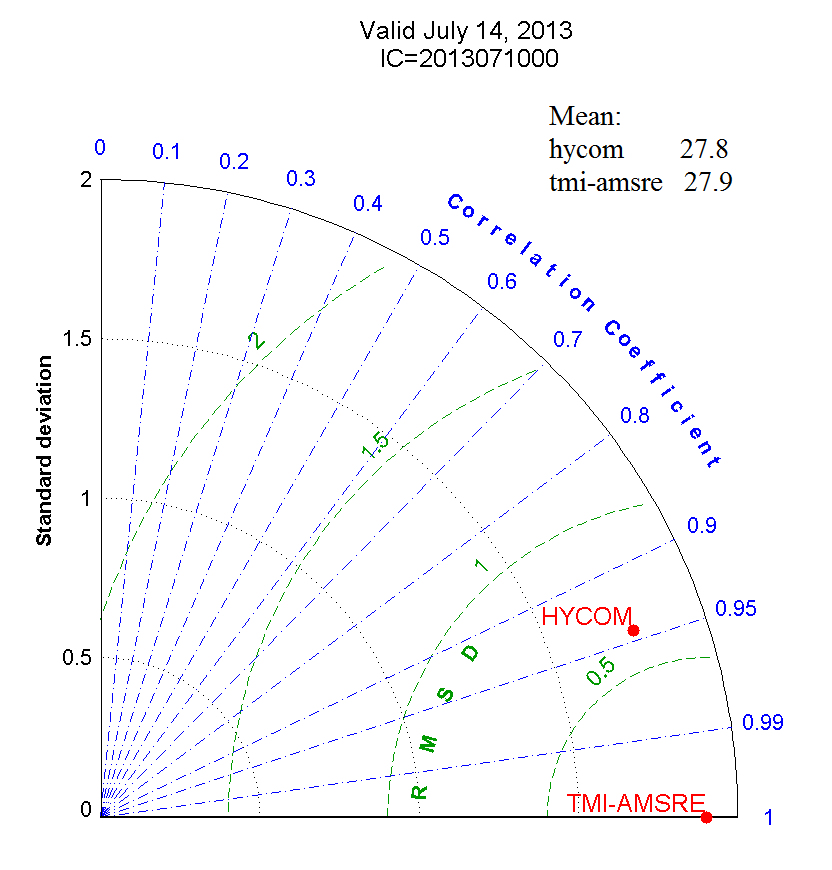 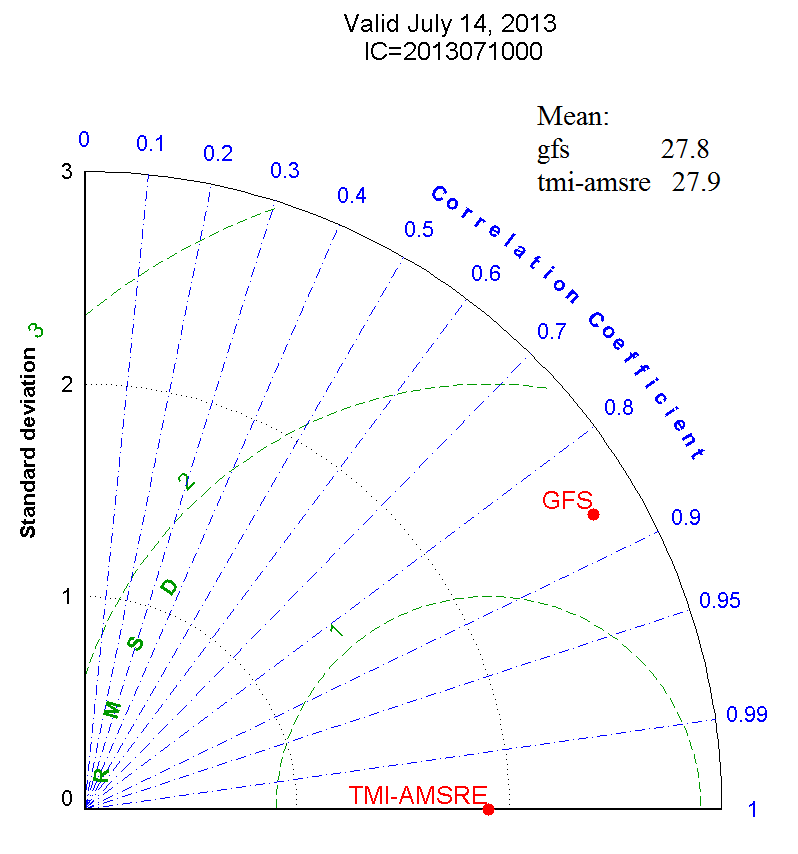 HYCOM
GFS
16
August 1, 2013
Maximum Potential Intensity (MPI)
(coupled) HWRF-HYCOM  compared to (non-coupled) HWRF:
Smaller storm size on average, and Contracting with time.
Asymmetric wind pattern.
Slower translation speed (see later)
Lower surface enthalpy (see later)
HYCOM SST cooler than GFS (see later)
Meso-scale dominant (see later)
Emanuel (2003)
T1 = SST;
T2 = outflow temperature; 
Cd = drag coefficient; 
and 
Fh = (LHT+SHT) the surface flux of enthalpy.
T1, LHT, SHT, Cd and (Ch) are either explicitly or implicitly related with SST.
Coupling w/ an ocean model results in the SST feedback. A good example is shown.
Hence, re-considered are:
Sub-grid parameterization in both the atmospheric and oceanic components;
Optimizing air-sea flux parameters to two-way coupling system, e.g. Cd & Ch.
17
August 1, 2013
Ocean Model Diagnostics
Ocean parameters – SST, MLD, OHC, and Z26
Flux parameters – Heat flux components
Data for comparison – daily TMI+AMSRE OI  (near realtime)

Graphics:
Footprint SST/MLD/Z26.
SST cooling (=SST-SSTo) in near storm area. 
SST+surface velocity fields.
T-profiles from each quadrant in time.
18
August 1, 2013
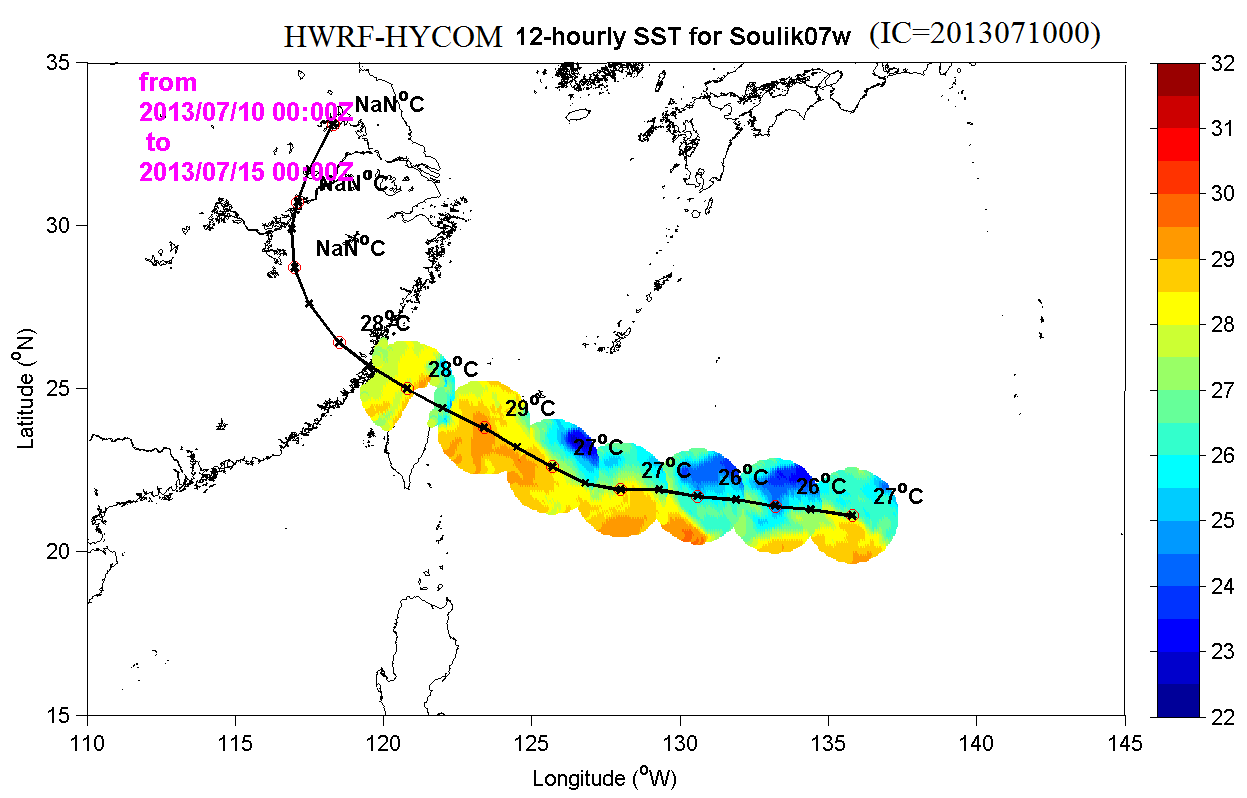 Footprint SST at 12-h intervals w/
areal means.
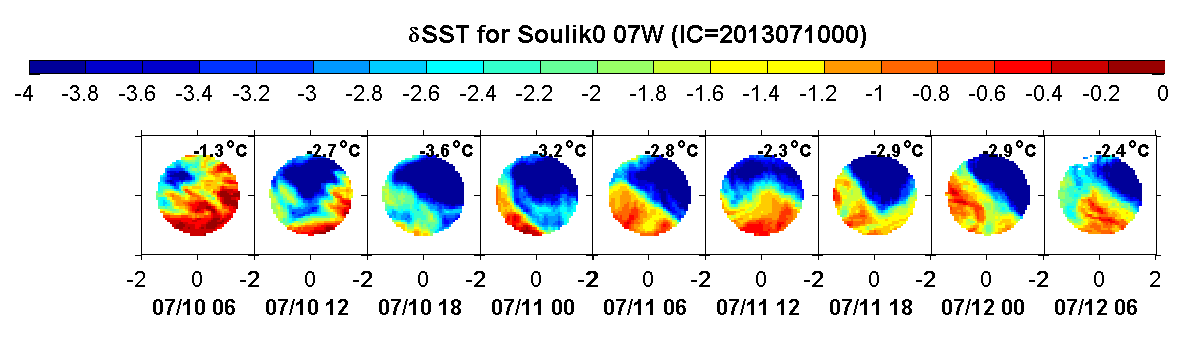 SST cooling at the time of the storm passing 
(=SSTstorm – SSTinit)
19
August 1, 2013
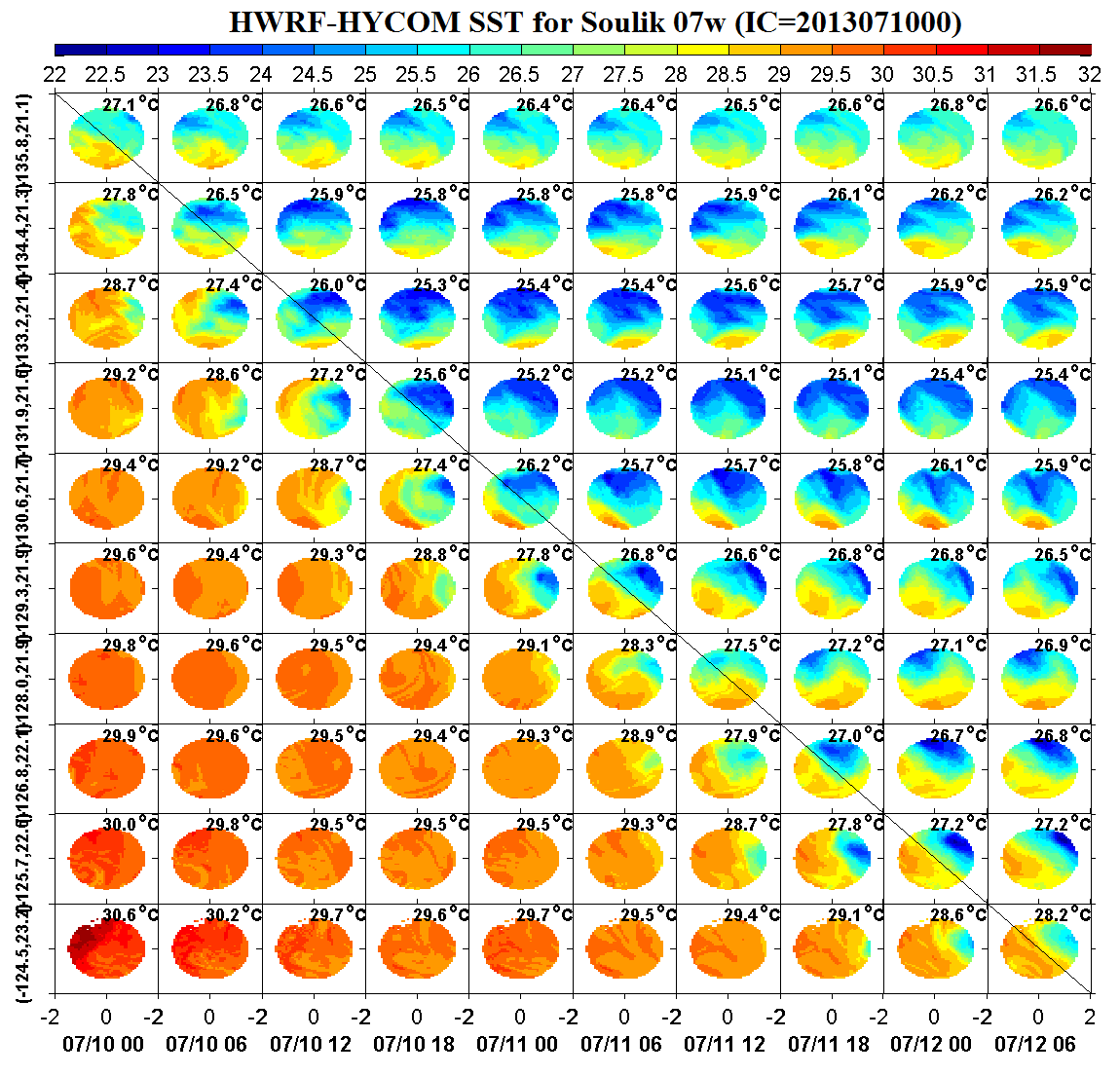 Instantaneous footprint SST – before and after the storm passing. 
The storm moves diagonally from top-left to lower-right.
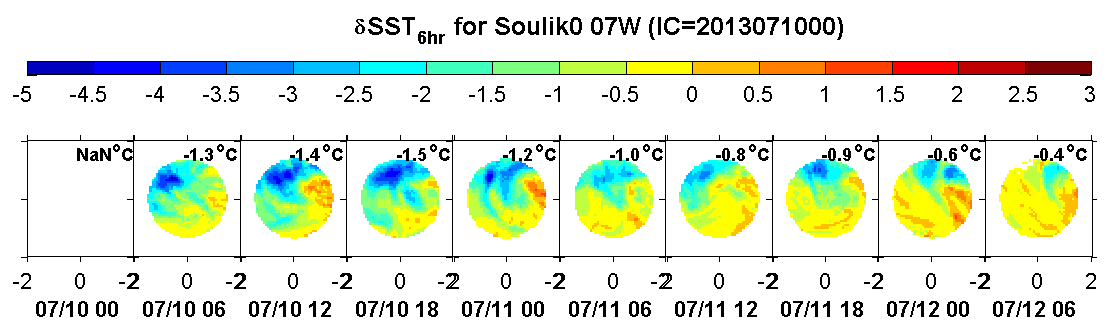 Cooling over 6 hrs
20
August 1, 2013
Mixed Layer Depth (MLD) and Currents at MLD
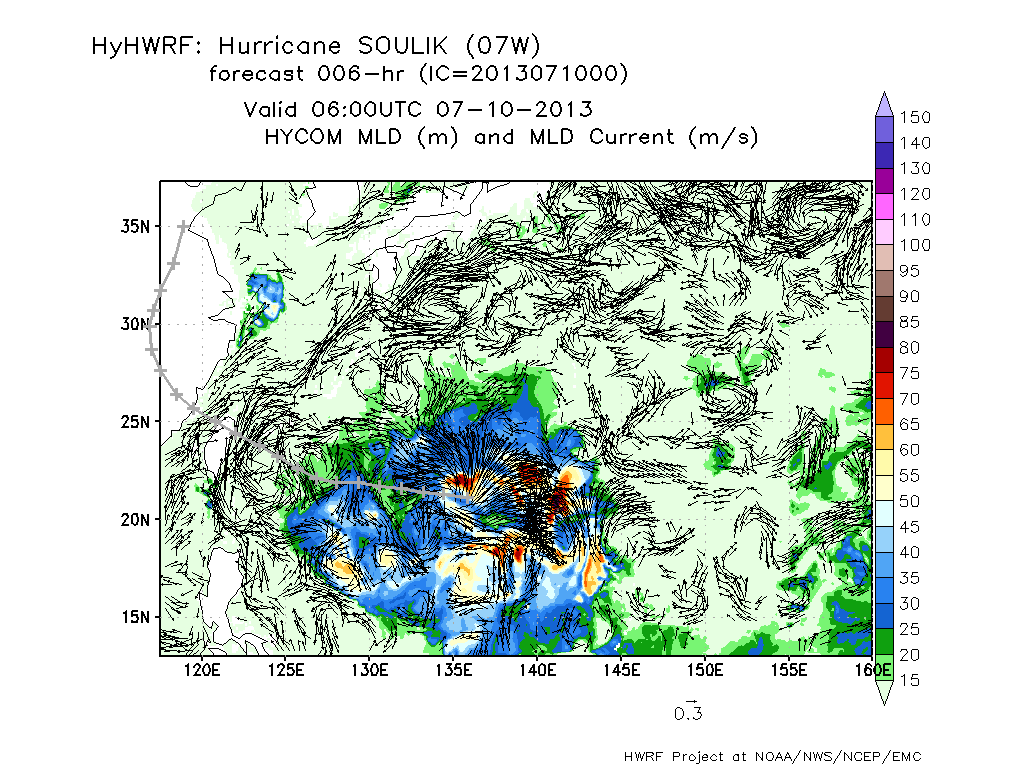 21
August 1, 2013